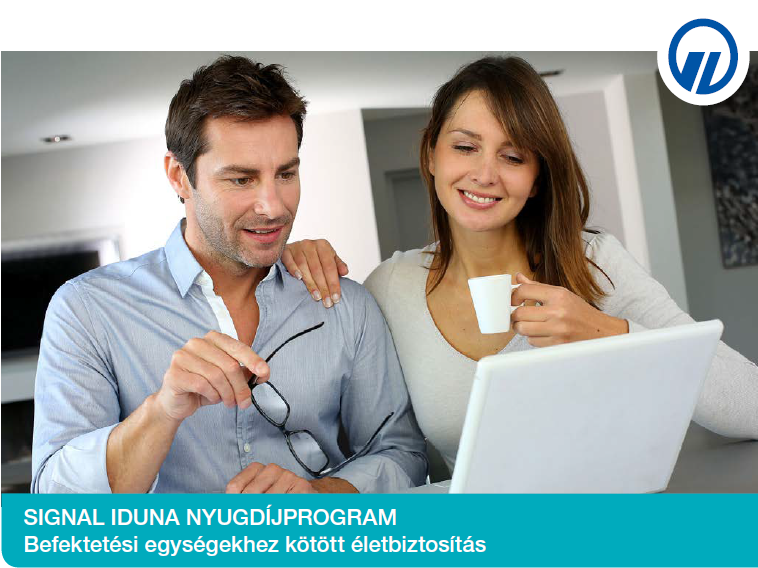 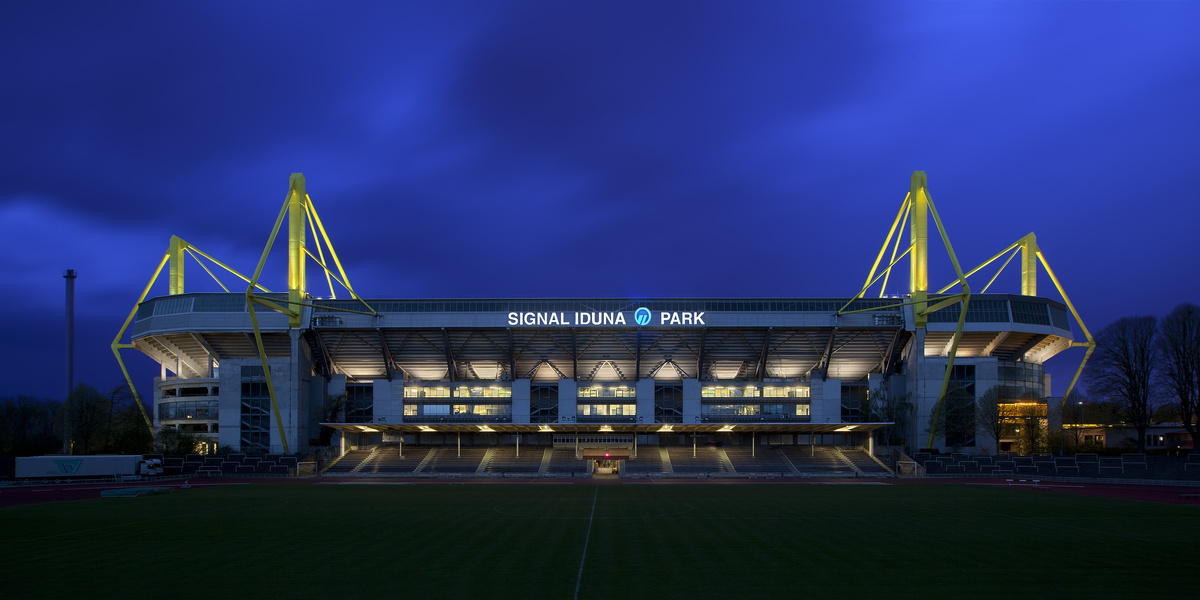 1906 óta Európában
~13 500 000 ügyfél
13 000 munkatárs
1993 óta Magyarországon
Több mint 400 000 ügyfél
TOP 10 biztosító között díjbevétel alapján 2014 óta
Több mint 400 szerződött Partner
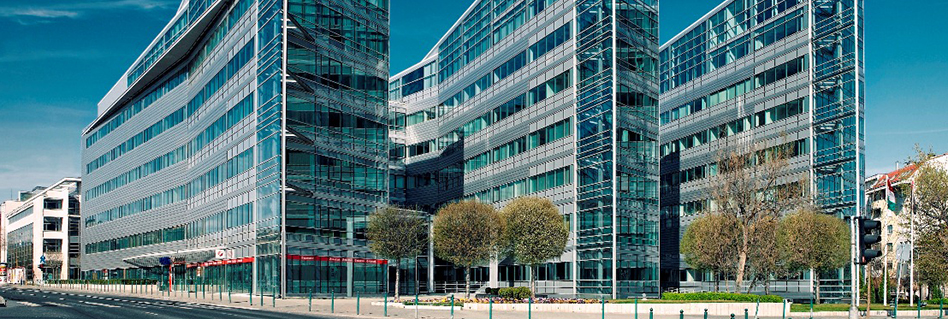 SZERZŐDÉS SZÁMLÁI
PARAMÉTEREK
ÖNGONDOSKODÁSI BÓNUSZ
DÍJNAGYSÁG SZERINTI BÓNUSZ
DÍJFIZETÉSI MÓD SZERINTI BÓNUSZ
HOZAMJÓVÁÍRÁSI BÓNUSZ
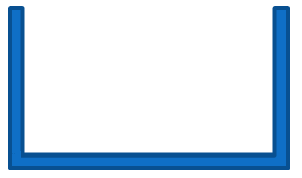 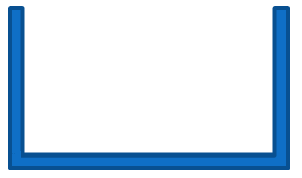 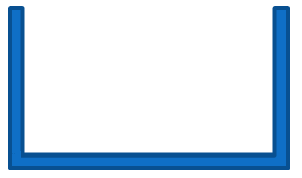 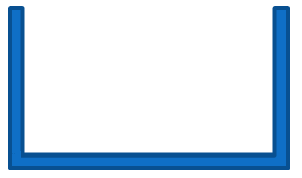 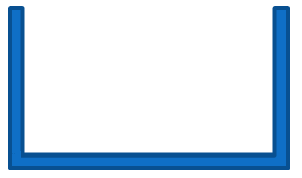 LOJALITÁS SZÁMLA 50%
LOJALITÁS SZÁMLA 50%
LOJALITÁS SZÁMLA 100%
HOZAMJÓVÁÍRÁSI BÓNUSZ
HOZAMJÓVÁÍRÁSI BÓNUSZ
HOZAMJÓVÁÍRÁSI BÓNUSZ
HOZAMJÓVÁÍRÁSI BÓNUSZ
HOZAMJÓVÁÍRÁSI BÓNUSZ
RENDSZERES BEFIZETÉSEK
RENDSZERES BEFIZETÉSEK
RENDSZERES BEFIZETÉSEK
RENDSZERES BEFIZETÉSEK
RENDSZERES BEFIZETÉSEK
FŐ SZÁMLA
10 év
4 év
15 év
17 év
20 év
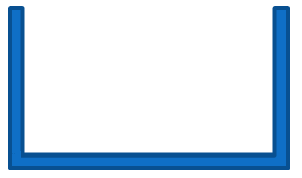 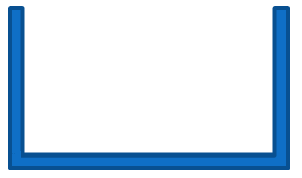 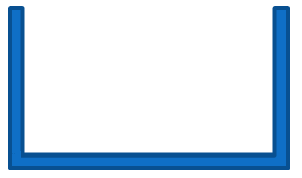 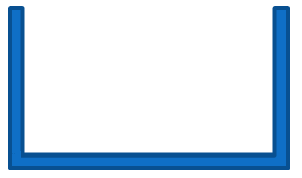 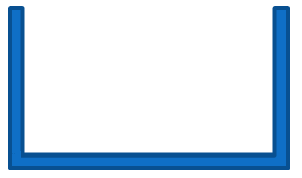 DÍJNAGYSÁG SZERINTI BÓNUSZ
DÍJNAGYSÁG SZERINTI BÓNUSZ
DÍJNAGYSÁG SZERINTI BÓNUSZ
DÍJNAGYSÁG SZERINTI BÓNUSZ
DÍJFIZETÉSI MÓD SZERINTI BÓNUSZ
DÍJNAGYSÁG SZERINTI BÓNUSZ
DÍJFIZETÉSI MÓD SZERINTI BÓNUSZ
DÍJFIZETÉSI MÓD SZERINTI BÓNUSZ
DÍJFIZETÉSI MÓD SZERINTI BÓNUSZ
DÍJFIZETÉSI MÓD SZERINTI BÓNUSZ
ÖNGONDOSKODÁSI BÓNUSZ
ÖNGONDOSKODÁSI BÓNUSZ
ÖNGONDOSKODÁSI BÓNUSZ
ÖNGONDOSKODÁSI BÓNUSZ
LOJALITÁS SZÁMLA
*Pl: 20 éves tartamú szerződés esetén
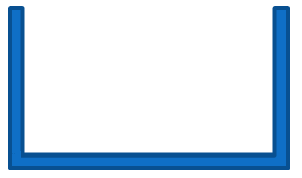 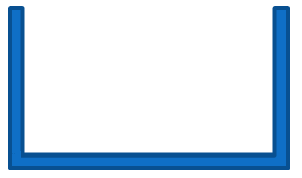 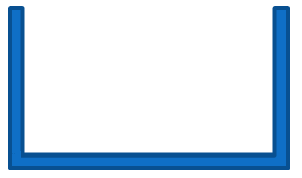 LOJALITÁS SZÁMLA 50%
LOJALITÁS SZÁMLA 50%
LOJALITÁS SZÁMLA 100%
HOZAMJÓVÁÍRÁSI BÓNUSZ
HOZAMJÓVÁÍRÁSI BÓNUSZ
HOZAMJÓVÁÍRÁSI BÓNUSZ
RENDSZERES BEFIZETÉSEK
RENDSZERES BEFIZETÉSEK
RENDSZERES BEFIZETÉSEK
FŐSZÁMLA
25 év
20 év
29 év
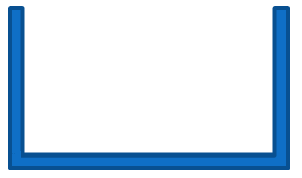 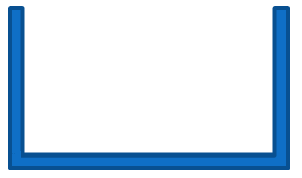 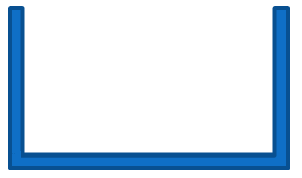 DÍJNAGYSÁG SZERINTI BÓNUSZ
DÍJNAGYSÁG SZERINTI BÓNUSZ
DÍJNAGYSÁG SZERINTI BÓNUSZ
DÍJFIZETÉSI MÓD SZERINTI BÓNUSZ
DÍJFIZETÉSI MÓD SZERINTI BÓNUSZ
DÍJFIZETÉSI MÓD SZERINTI BÓNUSZ
ÖNGONDOSKODÁSI BÓNUSZ
LOJALITÁSI SZÁMLA
*Pl: 29 éves tartamú szerződés esetén
ALAPFELOSZTÁSOK
SIKERES ALAPKEZELŐK
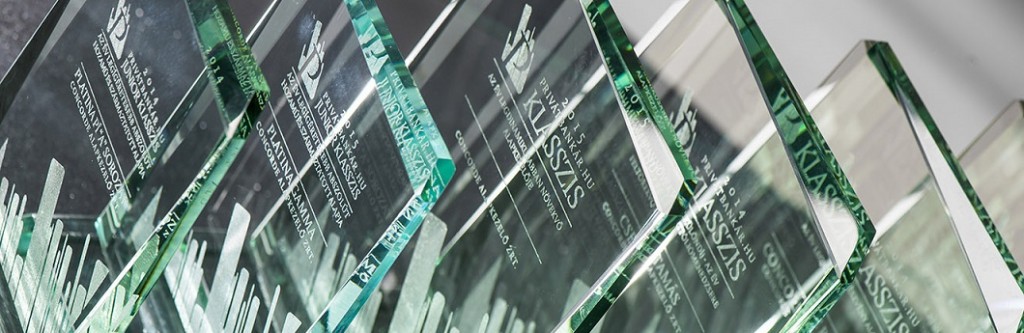 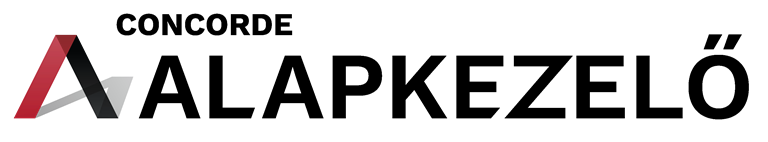 ESZKÖZALAPOK
SIKERES PORTFÓLIÓKEZELŐK II.
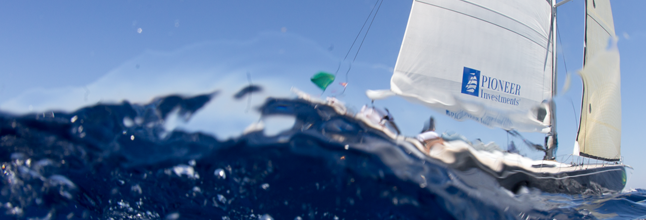 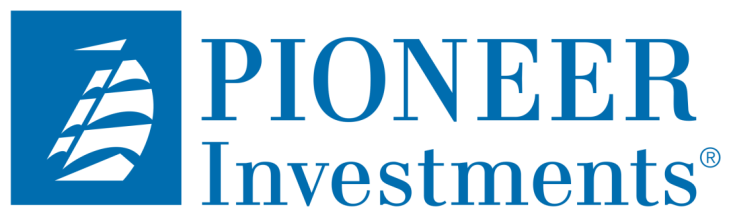 ESZKÖZALAPOK II.
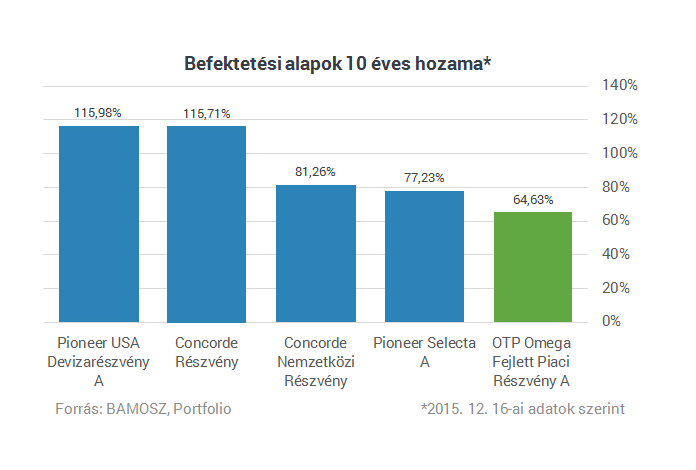 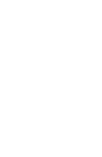 PORTFÓLIÓK
HOZAMADATOK
Az ábrán található éves hozamadatok az adott portfolióban lévő befektetési alapok 2016. november 2-ai árfolyamai alapján kerültek meghatározásra a portfolióban szereplő súlyuk szerint. A múltbeli hozamok semmilyen garanciát nem jelentenek a jövőre nézve, a %-os értékek tájékoztató jellegűek.
PORTFÓLIÓFIX STRATÉGIA
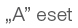 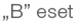 ÉLETCIKLUS SZEMLÉLET
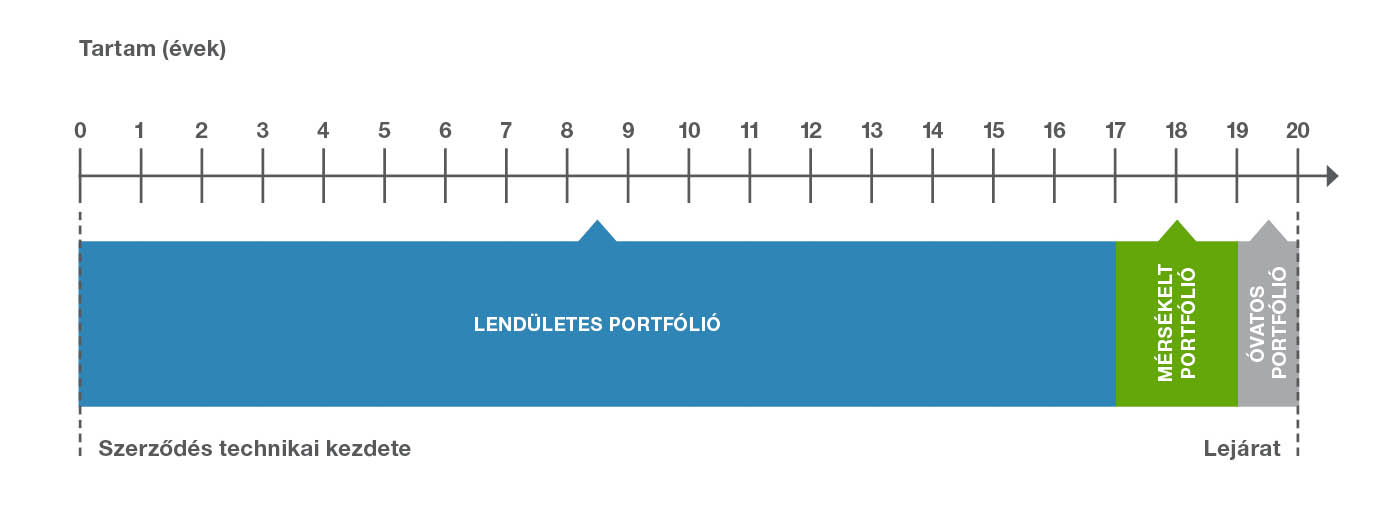 *arányosan csak akkor csökken, ha a Főszámla összértéke  1.000.000 Ft alá kerül!
BÓNUSZT ÉRINTŐ ESEMÉNYEK
Nyitó: 1 600 000 Ft
Záró: 1 200 000 Ft
NINCS Bónuszcsökkentés
Nyitó: 800 000 Ft
Záró: 400 000 Ft
Nyitóhoz arányosított bónuszcsökkentés
4/8=50%-ra csökkenő lojalitási számla
Nyitó: 1 600 000 Ft
Záró: 800 000 Ft
1 millióhoz arányosított bónuszcsökkentés
8/10=20%-ra csökkenő lojalitási számla
EGYÉB RENDELKEZÉSEK
Biztosítási díj növelése (kezdetektől)
Biztosítási díj csökkentése (3. évford.)
Díjfizetési mód és ütem módosítás (gyakoriság szerint)
Díjszüneteltetés (10 évente 4*6 hónap)
Díjmentesítés 
Részleges visszavásárlás (kezdetektől)
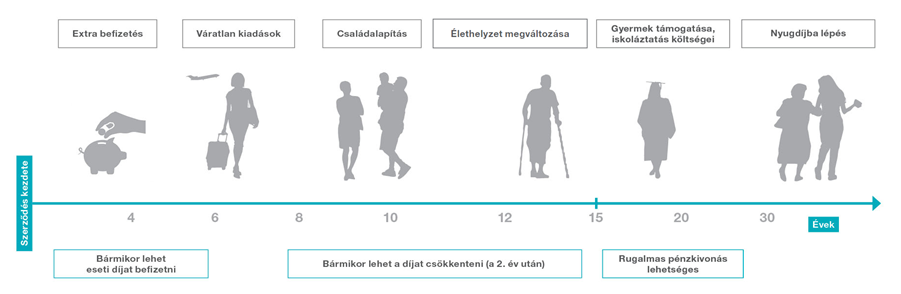 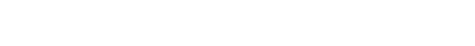 SZOLGÁLTATÁS
Bármely okú halál
NYUGDÍJ SZOLGÁLTATÁS
FELTÉTELEI
65. életév
Min. 40% rokkantság
Saját jogú nyugdíj
KÖLTSÉGEK
~ 1,25%
0%
4%
0%
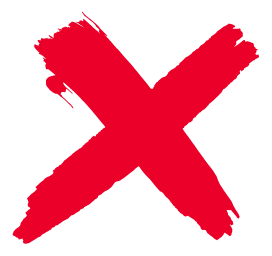 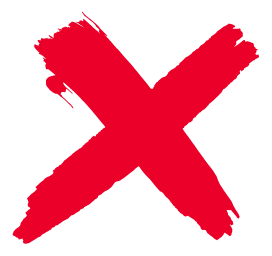 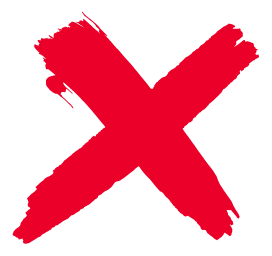 *Pl: 20 éves tartamú szerződés esetén
TERMÉK ELŐNYÖK
Komplex
Megoldások hosszú távon a bónuszrendszer segítségével
Exkluzív
Egyedülálló befektetési partnerek
Ügyfélbarát 
Élethelyzethez igazítható kondíciók
Értékesítési folyamat
Hosszú távú kapcsolat
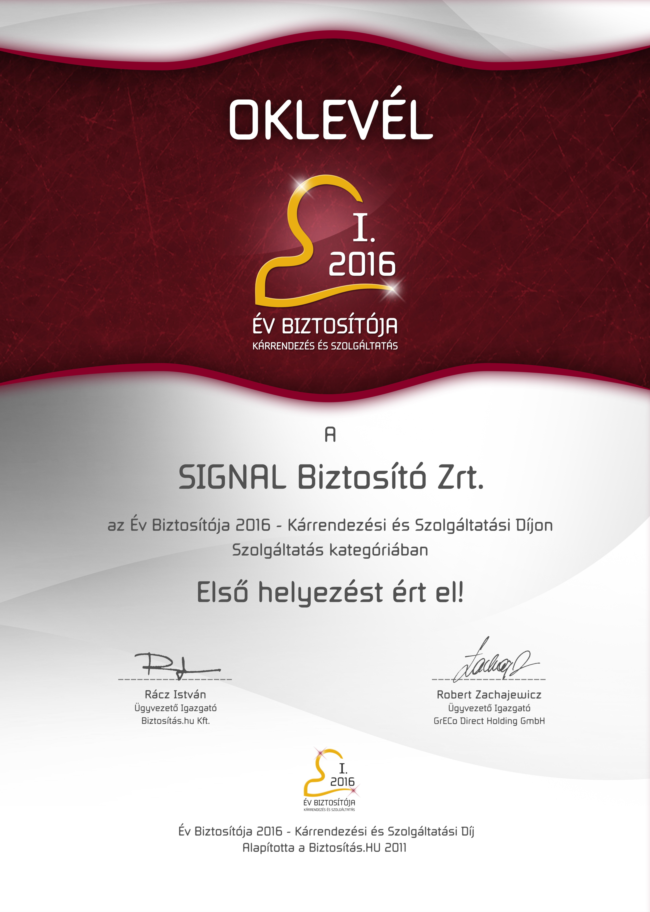 MAXIMÁLIS KEDVEZMÉNY
CSOB, vagy állandó átutalási megbízással
Legalább 25.000 Ft/hó
Hosszú távon, mert a szerződéskötési költség egészét visszaadjuk
A 2%-os vagyonkezelési költség átlagosan 
1,25%-re csökkenthető (HOZAMJÓVÁÍRÁSI BÓNUSZ)
MAXIMÁLIS KEDVEZMÉNY
CSOB, vagy állandó átutalási megbízással
Legalább havi 25.000 Ft díjjal
Szerződéskötési költség egészét visszaadjuk
A 2%-os vagyonkezelési költség átlagosan
(+1%)
(+1%)
(+100%)
(~ +1,25%)
AJÁNLATKITÖLTÉS
KÖTELEZŐ MELLÉKLETEK:
Igényfelmérő
SIGNAL Nyugdíjprogramról közérthetően
Kiemelt ügyféltájékoztató
Termékismertető
Nyilatkozat
CRS-Fatca
Csekk/utalási bizonylat
FONTOS!
Minden szükséges helyen aláírás
1.o./1.
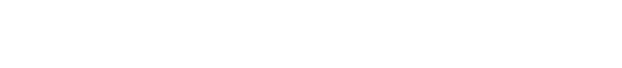 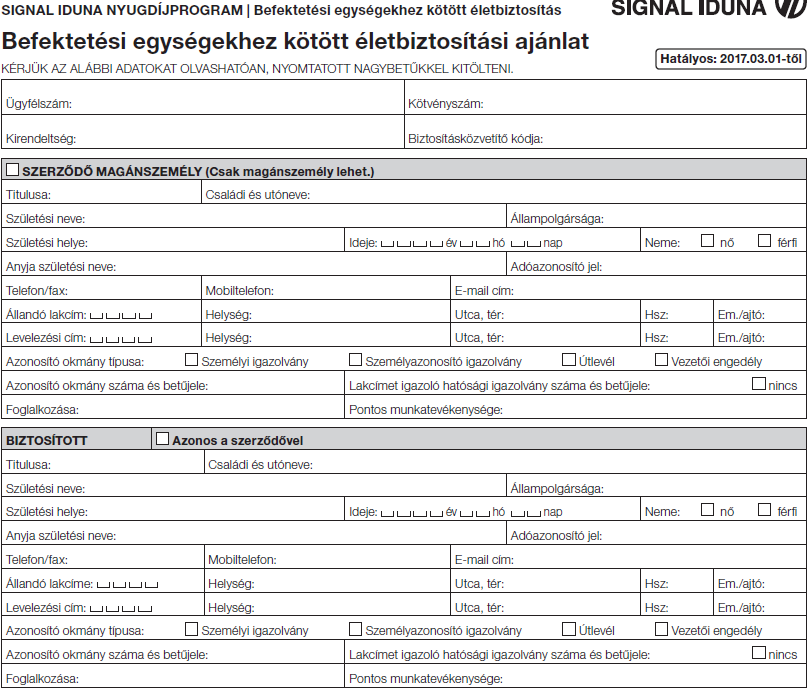 automatikus
X
Dr.
Tóth Mária
u.az
magyar
1 9  7 9     0 1    0 4
X
Biztosfalva
Signal Terézia
8458831781
+36203651140
+3614582020
drtoth@med.axelero.net
1123
MPK
Budapest
12.
___
u.az
X
654321 LB
123456 BL
belgyógyász
doktor
X
1.o./2.
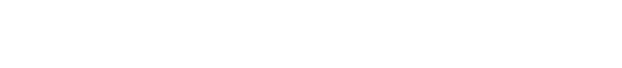 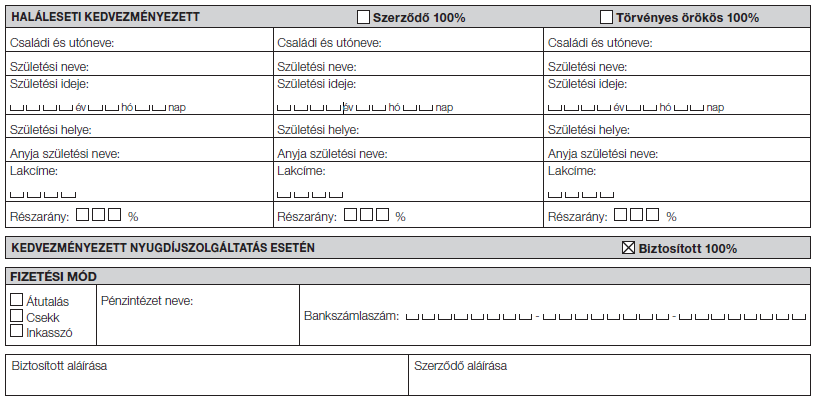 vagy
X
X
vagy egyéb választás esetén értelemszerűen kitölteni a kedvezményezett adatait a részarányok pontos megadásával!
X
10911238-00000509-11100005
UniCredit Bank
Dr. Tóth Mária
Dr. Tóth Mária
2.o./1.
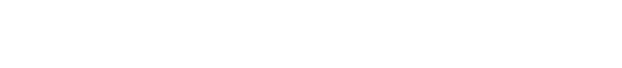 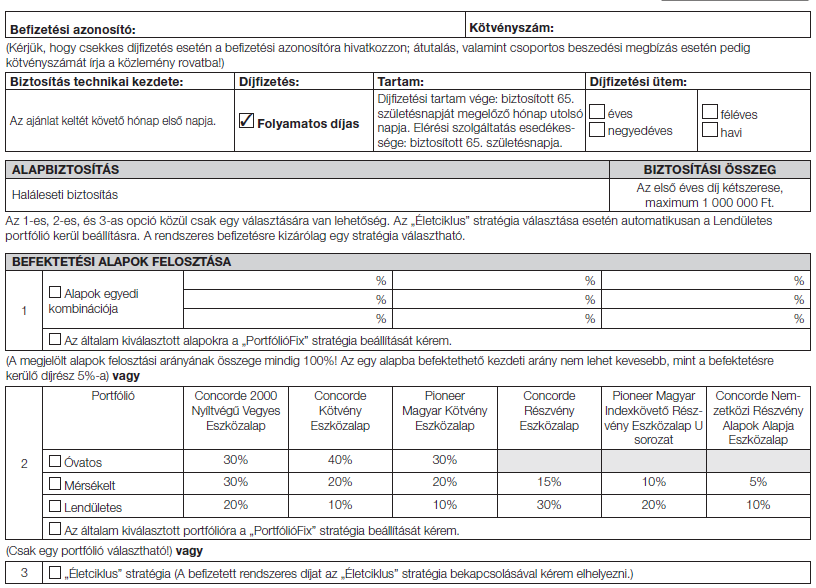 automatikus
automatikus
X
Concorde 2000     50
X
Pioneer USA Dev. 50
Választható min. 2 alaphoz:
X
X
X
Választható!
X
2.o./2.
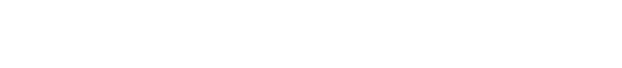 300 000
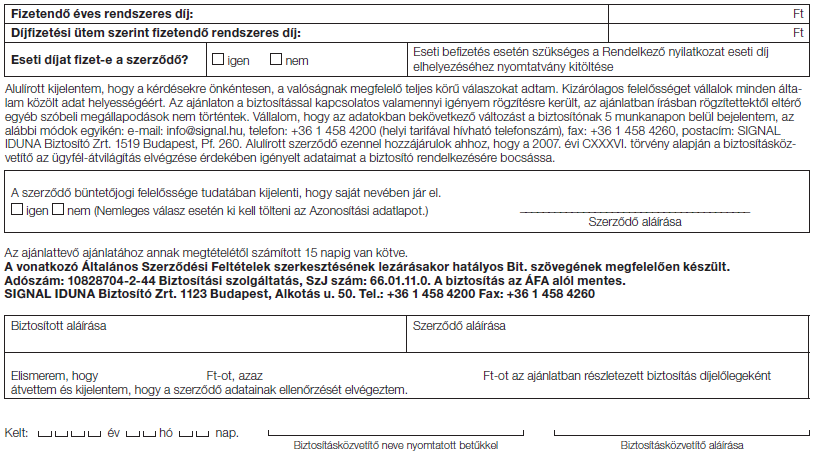 25 000
X
Dr. Tóth Mária
X
Dr. Tóth Mária
Dr. Tóth Mária
TANÁCS JÓZSEF
2017         04       01
Tanács József
1 oldalas/1. IFM
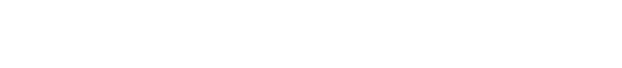 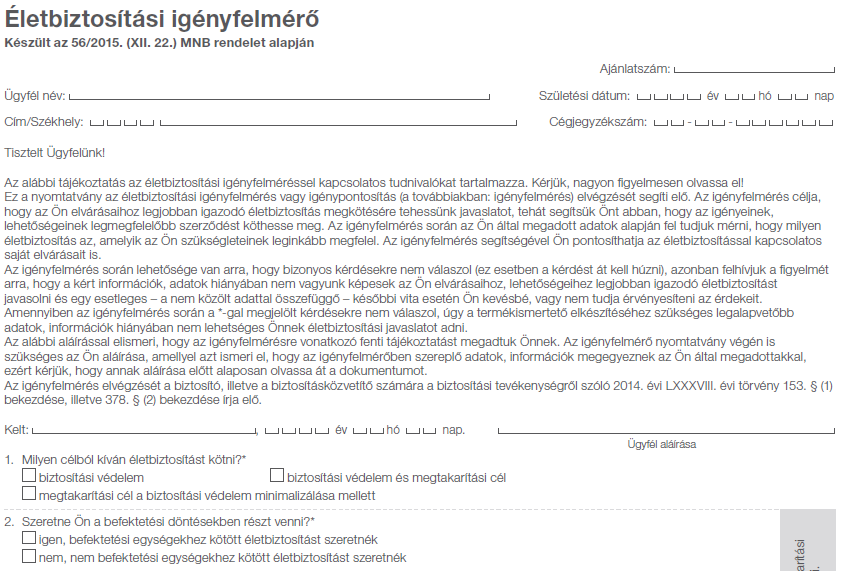 Be kell írni!
Dr. Tóth Mária
1979      01      04
1123
Budapest, MPK utca 12.
Budapest
2017      04       01
Dr. Tóth Mária
X
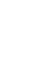 X
1 oldalas/2. IFM
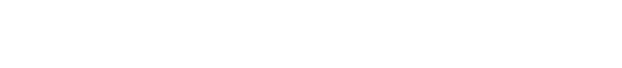 X
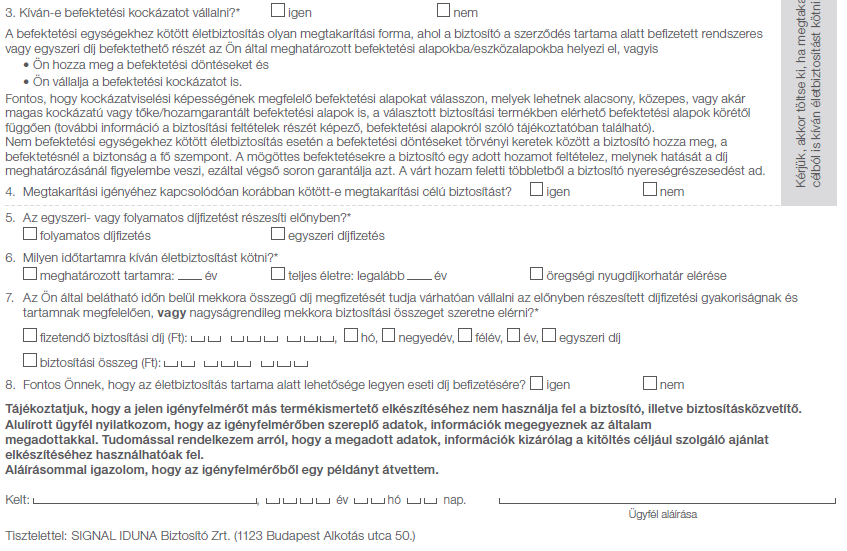 X
X
vagy
X
X
25 000
X
X
600 000
X
Az első éves díj kétszerese, max. 1 millió Ft.
X
Budapest
2017        04       01
Dr. Tóth Mária
3 oldalas
EPK
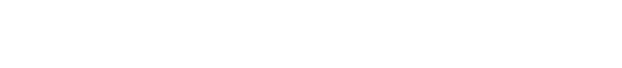 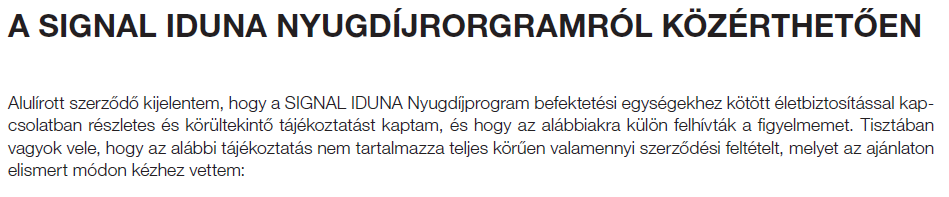 3 oldalas tájékoztató: Feltételek tömörítve!
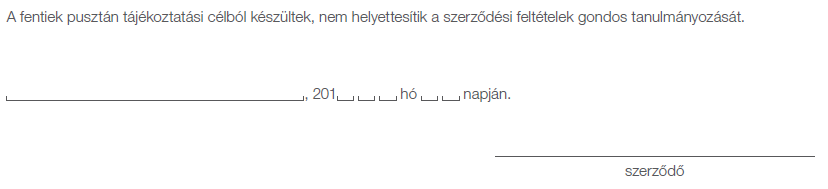 Budapest
7     04        01
Dr. Tóth Mária
3 oldalas
KÜT
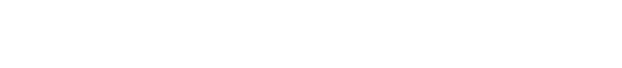 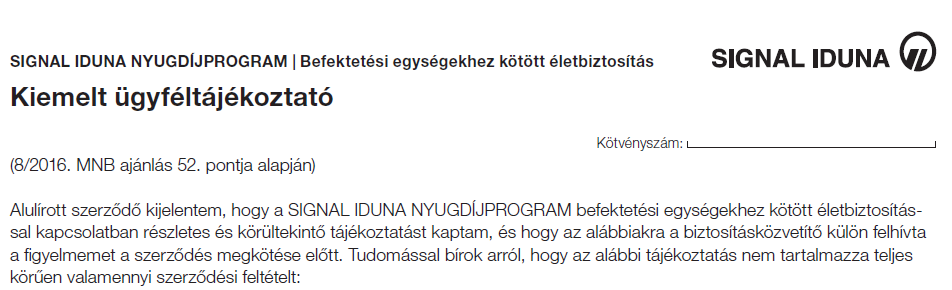 2 oldalas tájékoztató: Egyéb információk!
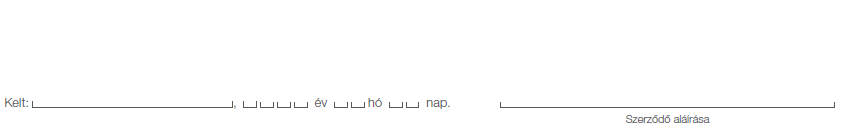 2017        04      01
Budapest
Dr. Tóth Mária
1.
TI
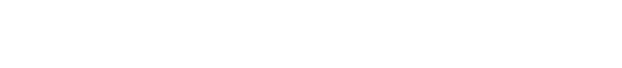 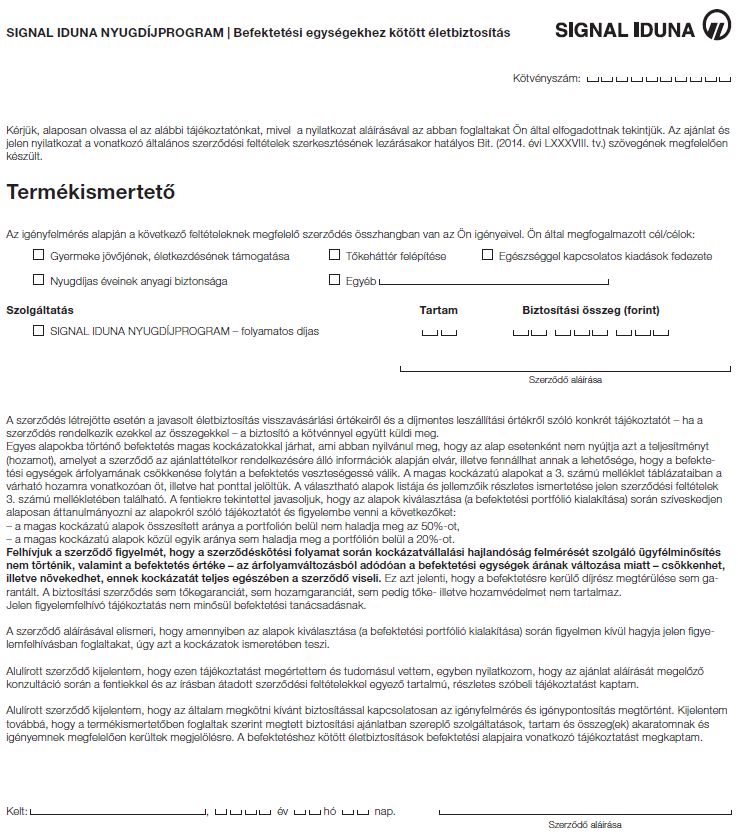 Be kell írni!
X
Az első éves díj kétszerese,         max. 1 millió Ft.
27
600 000
X
Dr. Tóth Mária
Budapest
2017     04    01
Dr. Tóth Mária
2.oldalas/1.
NY
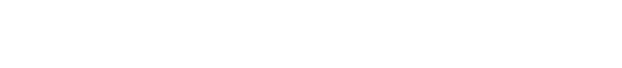 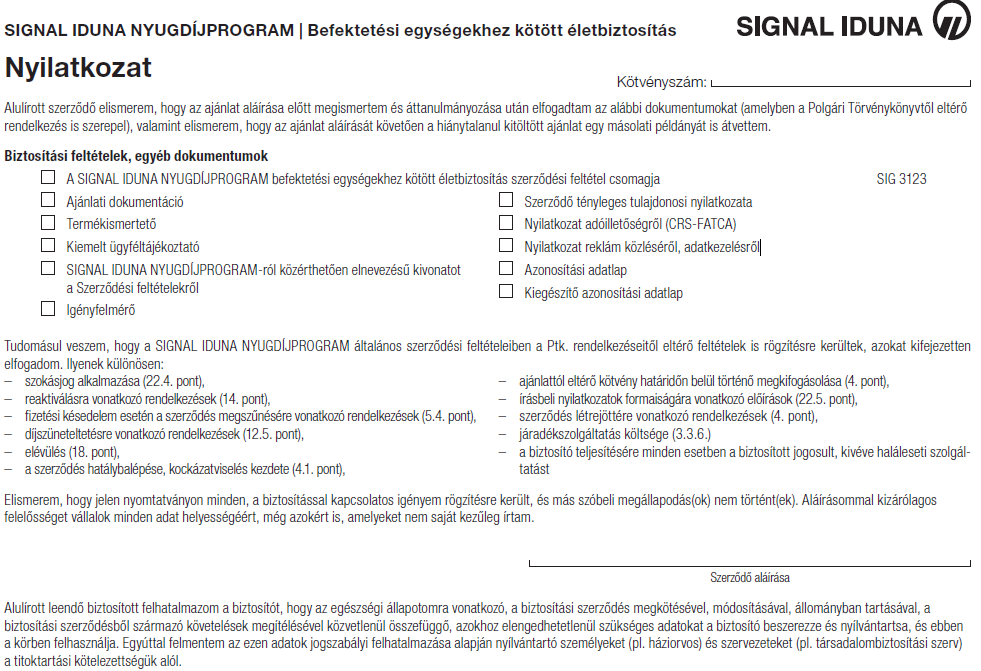 Be kell írni!
Ha az ajánlaton az ügyfél nem a saját nevében jár el, vagyis közszereplő, akkor szükséges!
X
X
X
X
X
X
X
Nem kötelező!
X
X
X
Abban az esetben, ha közszereplő a szerződő
X
Dr. Tóth Mária
2.oldalas/2.
NY
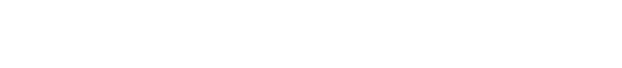 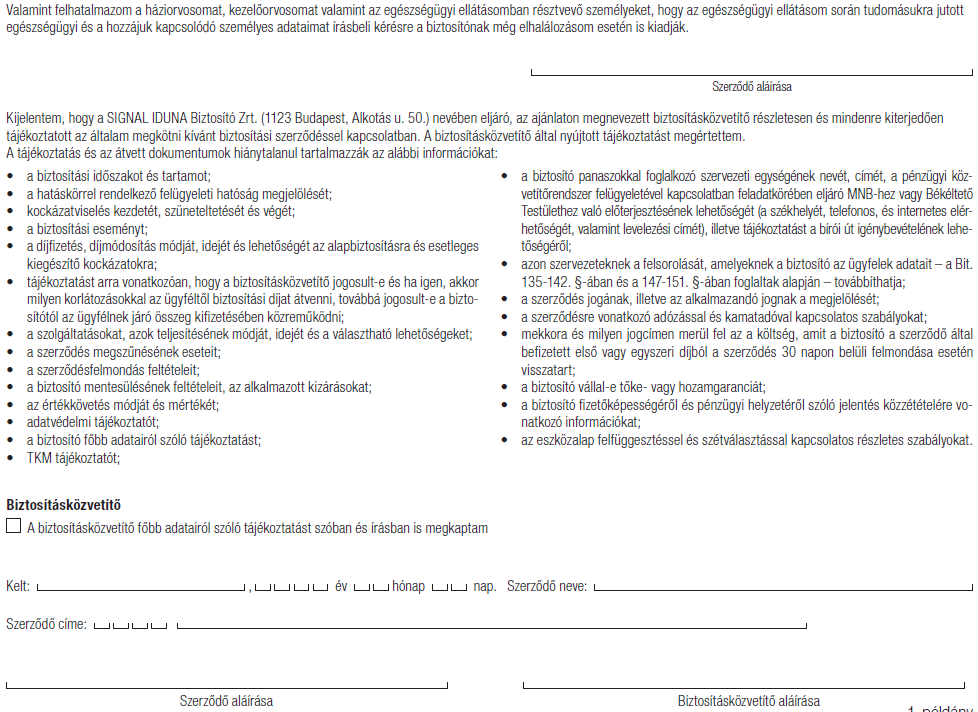 Dr. Tóth Mária
X
Budapest
Dr. Tóth Mária
2017       04          01
1123
Budapest, MPK utca 12.
Dr. Tóth Mária
Tanács József
2 oldalas/1. CRS-F
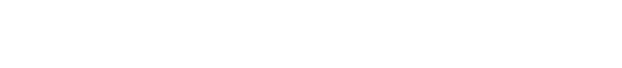 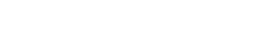 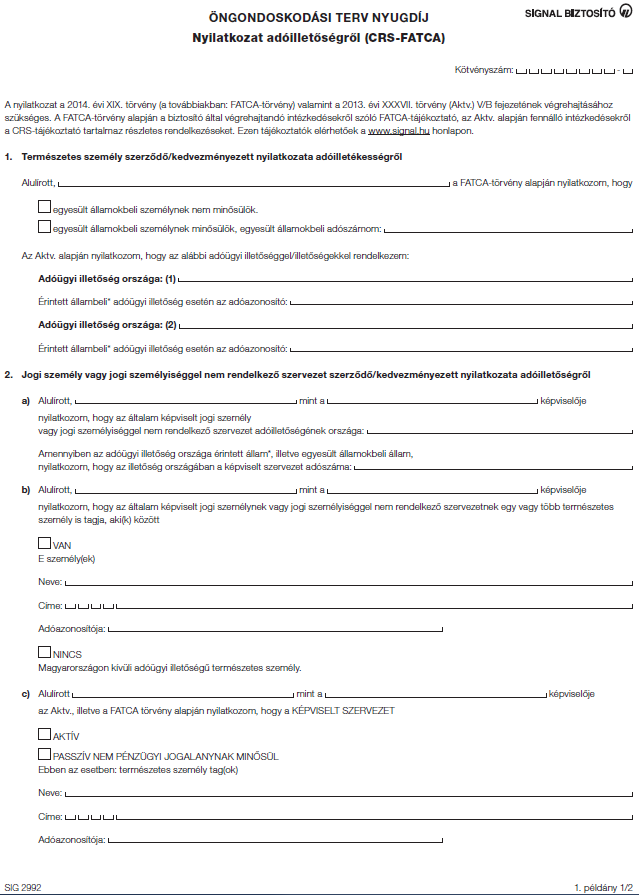 Be kell írni!
Dr. Tóth Mária
X
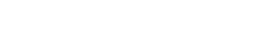 2 oldalas/2. CRS-F
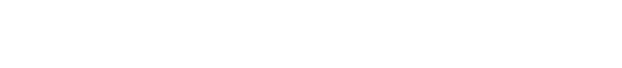 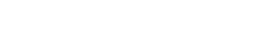 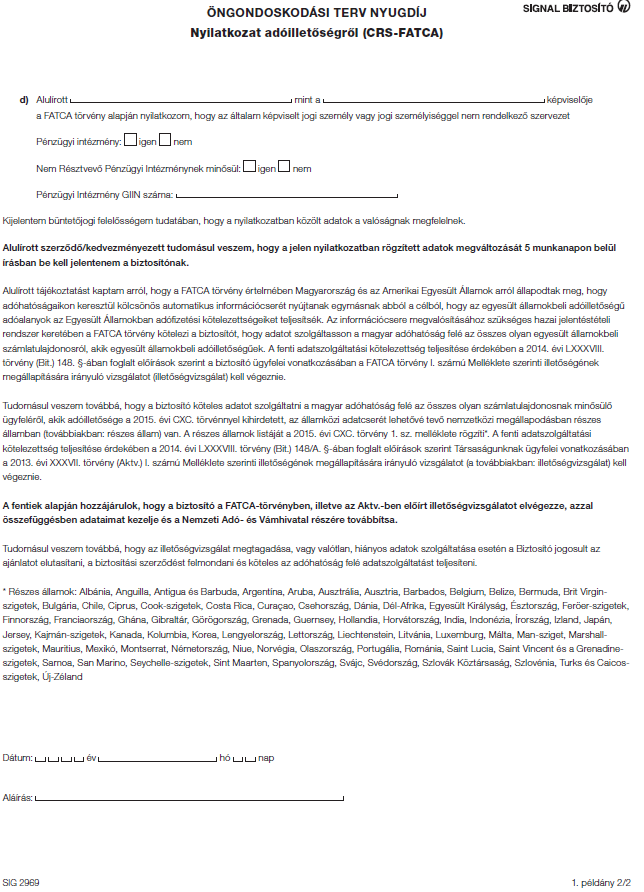 2017     április           01
Dr. Tóth Mária
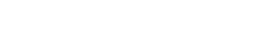 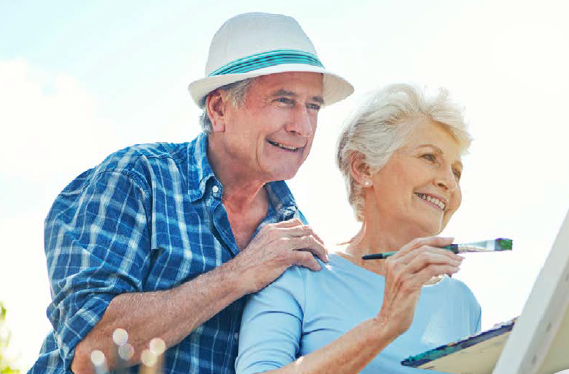 Köszönjük a figyelmet!